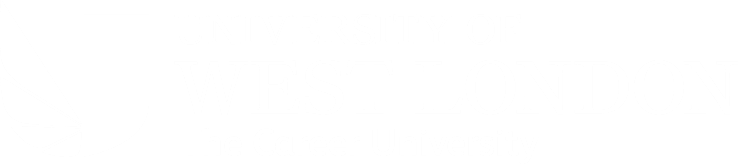 Competition, Exploitation and Cuckooing in County Lines
1
County Lines
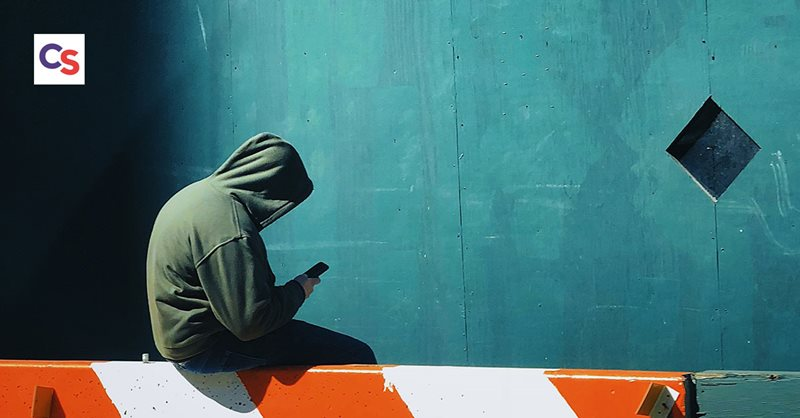 A business model
Adaptable
Professionalisation
Exploitation is variable  
Control Repertoire
Criminal confidence and local change
Rupturing of user community equilibrium
2
24 Hr Dial – A - Dealer
Competition to get drugs to user
Local supply changed
Gig economy
Door to door delivery
Mopeds
Drugs/money
Knives, weapons
Risk of targeted attacks
Deal beyond postcodes
= Saturated markets
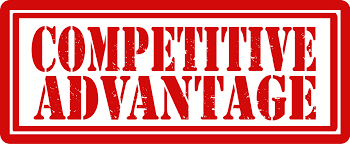 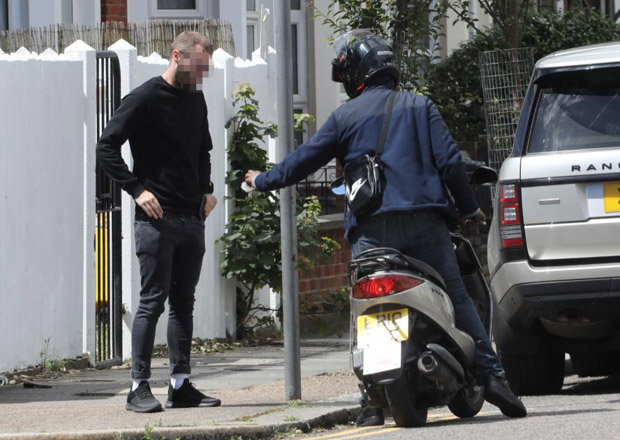 3
The 4 ‘Ps’ and ‘As’ of the marketing mix
4
Customer validation in the ladder of customer loyalty
5
Building Competitive Advantage
Non-Saturated markets
Expand supply to country/coastal towns
Local domestic markets
    for Heroin, Cocaine
2,500 lines in UK (NCA)
6
Options for line expansion
7
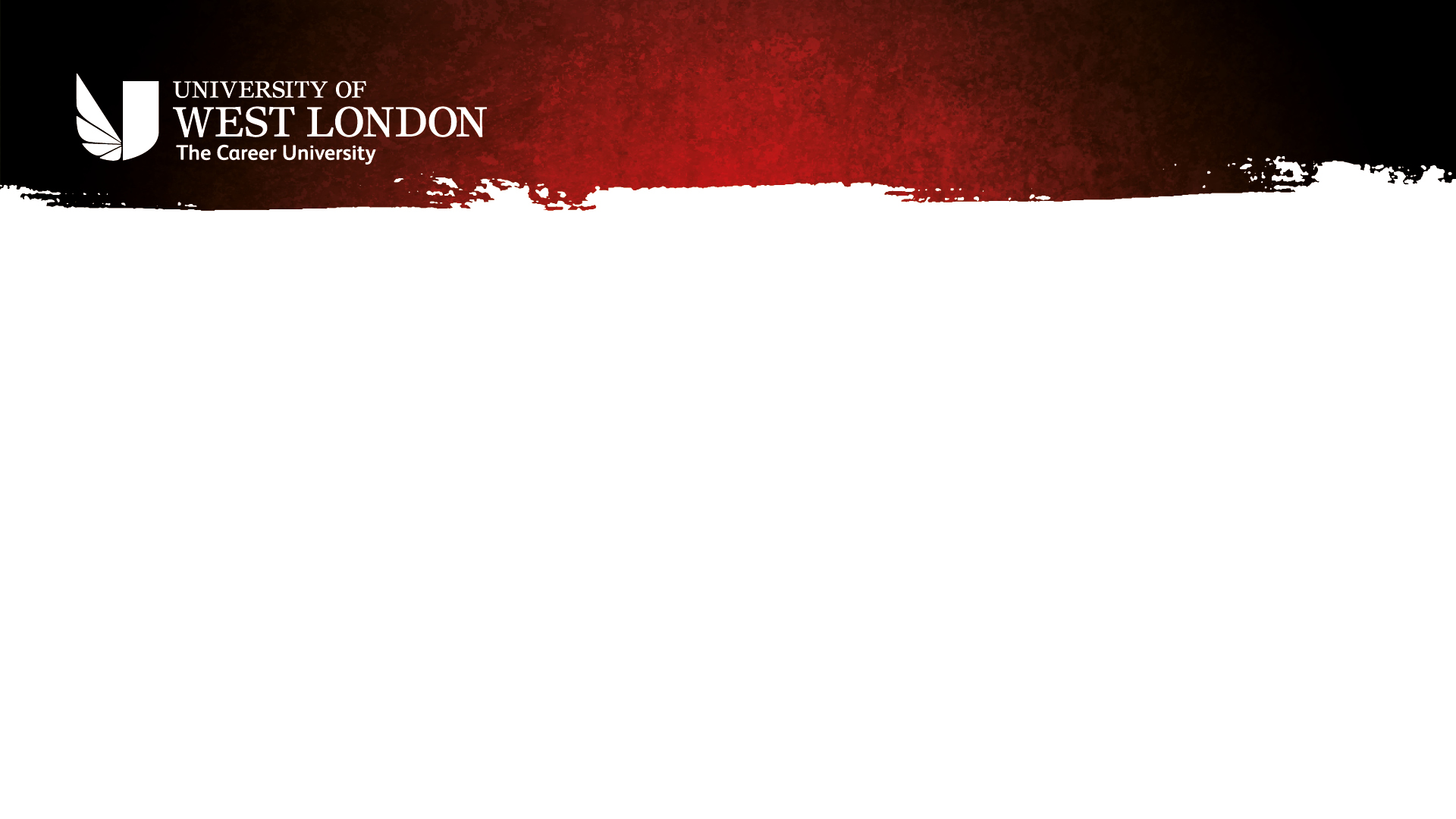 Reduce Business Costs
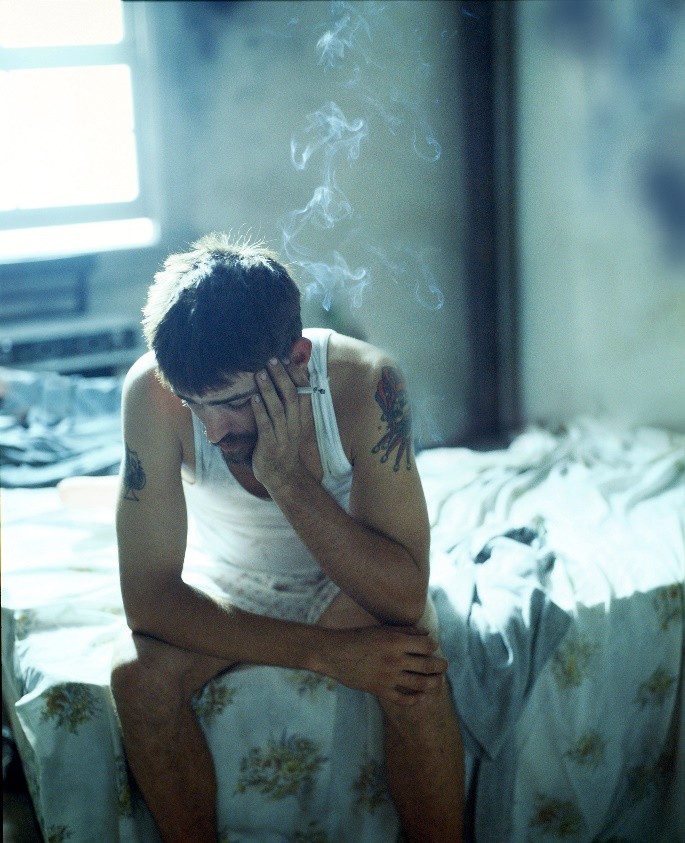 Intimidate/con/coerce
Deal from flat
3 days – 3 months
Change address
Take over property
Intimidate/con/coerce
Deal from flat
3 days – 3 months
Change address
Title of Slide
COMPETITIVE ADVANTAGE

cuckooing
Your text goes here
Evolving spectrum of County Lines
9
Pre-County Lines Traditional Model
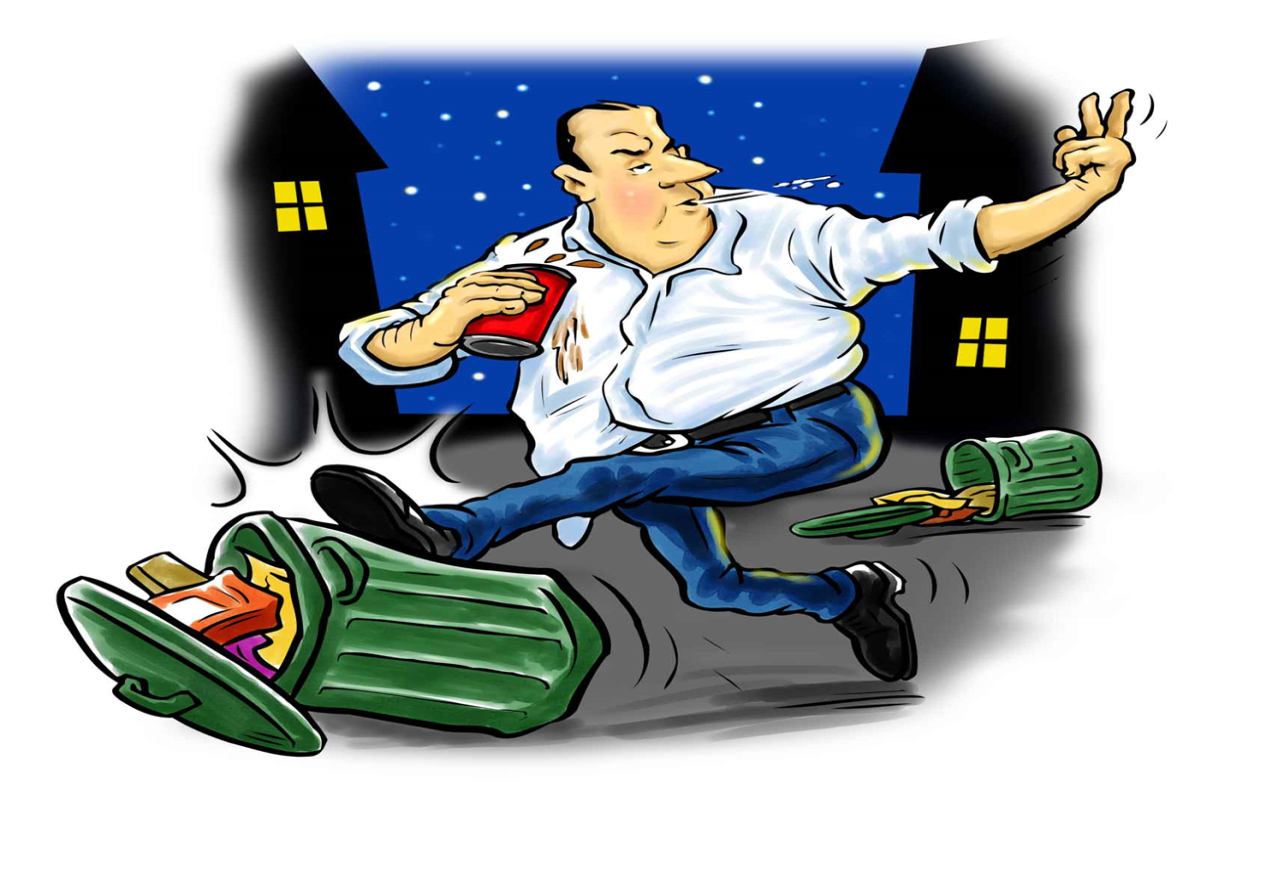 10
County Lines #1 – Commuting Model
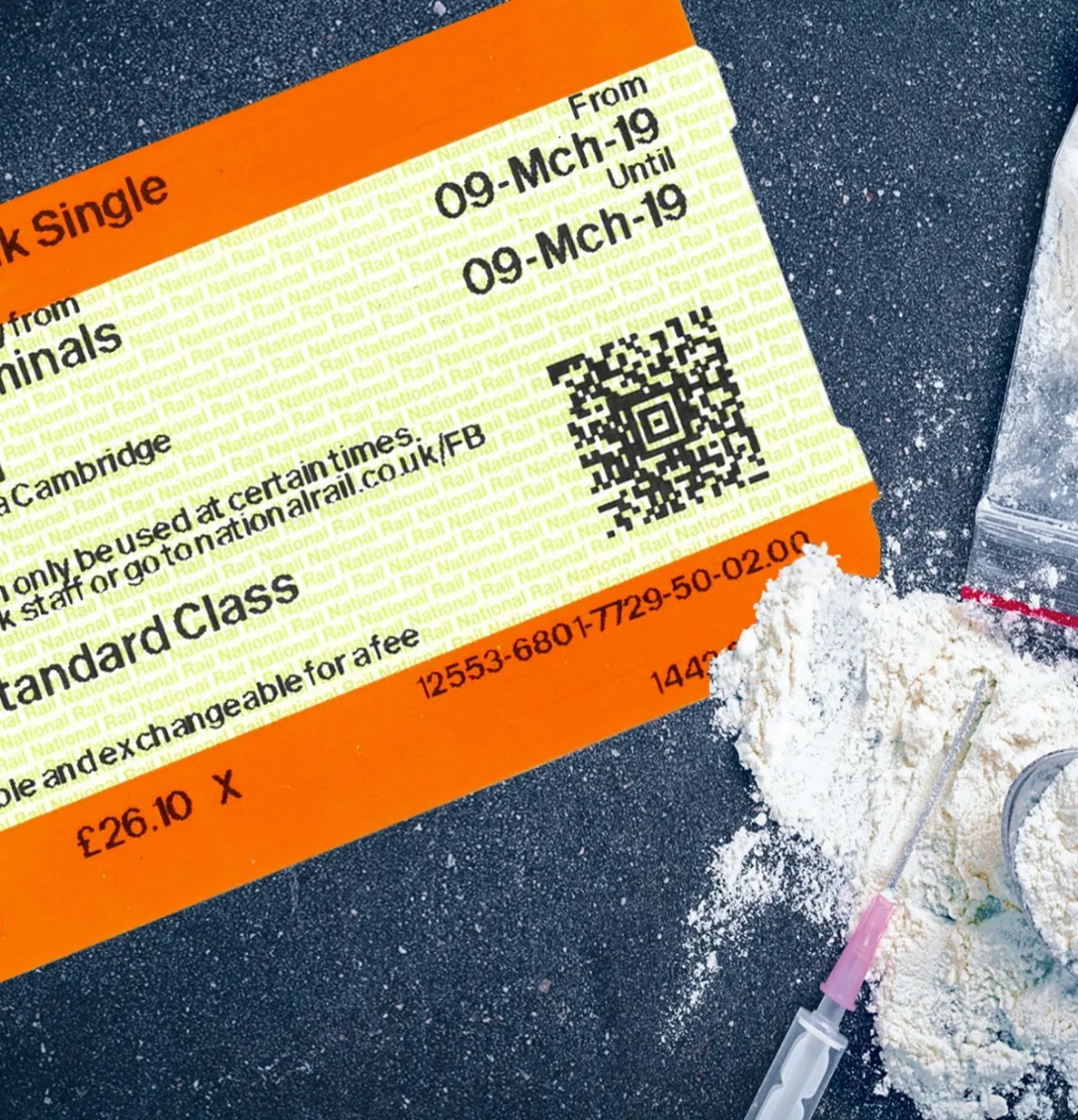 11
County Lines #2- Satellite Model
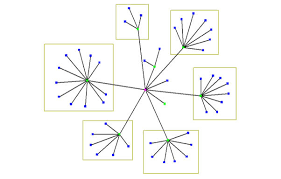 12
County Lines #3 Market Consolidation and Expansion Model
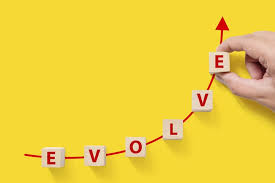 13
County Lines #4 Market and Product Diversification Model
14
Circle of violence, debt and profit
Demand
Parent Gang
Debt
Exploitation
Profit
Dealers/ local managers
Violence     and control
Users
Profit
Profit
Debt
Debt
Runners
15
County Line Control Repertoire
16
Remote Mothering
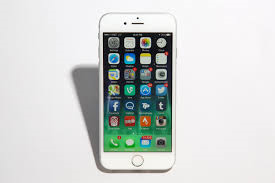 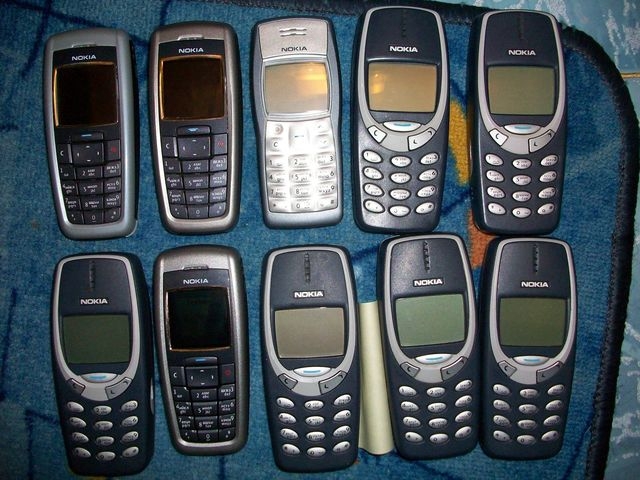 17
Cuckooing: Typology
18
Cuckooing: Agentic User Responses
19
Biggest increase in knife crime outside cities, 2019
20
Rupturing of user community equilibrium
Disequilibrium = a state in which things are not stable or certain, but are likely to change suddenly. (Collins Dictionary)

Users can now be User-dealers 

Some Users-dealers skim/cut deals, profit, exploit weaknesses 

Creates new Hierarchy of Users – ‘superiority’ via role

Intell and information is collated, then traded with gangs

Others users feel at greater risk as intimate knowledge is shared

User-dealers more targeted by police

Distrust and suspicion grows 

Gangs use Users for ‘proxy control’ – increase in knife attacks
21
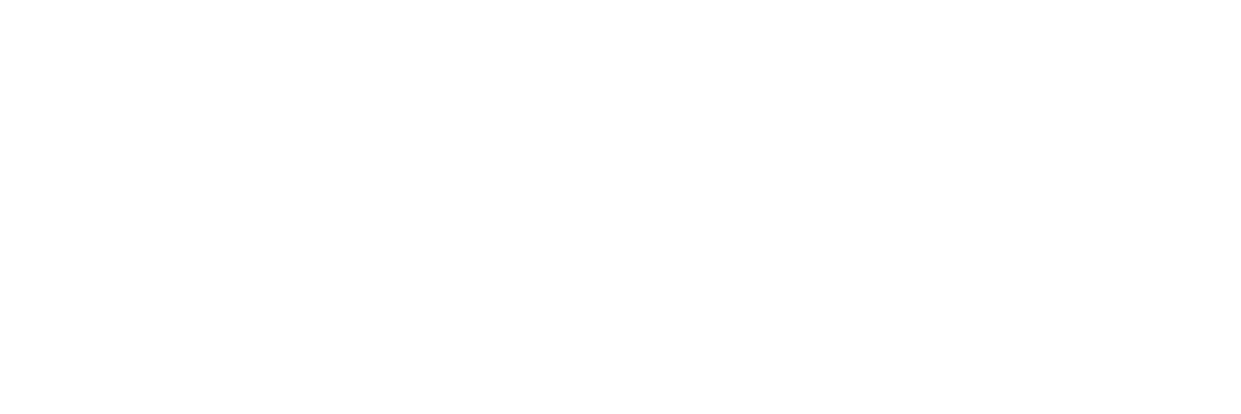 22